Computational Linguistics
Introduction
Lecture 2
Outline
Topical Questions
Computer-Assisted Realia
Alexander Gelbukh, 2014:
The great challenge of the problem of intelligent automatic text processing is to use unrestricted natural language to exchange information with a creature of a totally different nature: the computer.
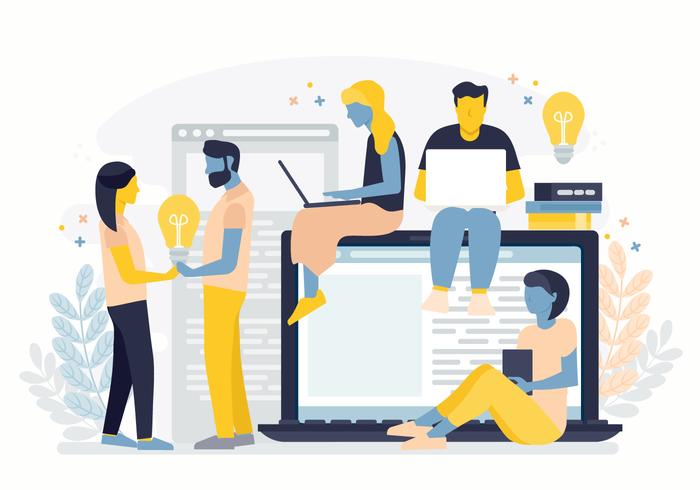 Intellectual Assistance
Automatic Text Processing Necessity Circumstance
Computational Linguistics and Linguistics Models
Course Objectives
Natural Language
Ferdinand de Saussure considers natural language as a structure of mutually linked elements, similar or opposed to each other.
Leonard Bloomfield claims for a fully “objective” description of natural languages, with special attention to superficially observable facts.
Thus, sentences are split into the so-called immediate constituents, or phrases, which are in their turn split into subconstituents, etc., down to single words.
Such a method of syntactic structuring was called the phrase structure, or constituency approach.
Noam Chomsky Study
Context-Free Grammar for Generating a Simple English Sentences
initial symbol S of a sentence to be generated and several other non-terminal symbols:
the noun phrase symbol NP
verb phrase symbol VP
noun symbol N
verb symbol V
determinant symbol D


All non-terminal symbols are interpreted as 
grammatical categories.
Production Rules
S → NP VP
VP → V NP
NP → D N
NP → N
Constituency Tree
Syntactic structure of a sentence was identified with the so-called constituency tree (a nested structure subdividing the sentence into parts, then these parts into smaller parts, and so on).
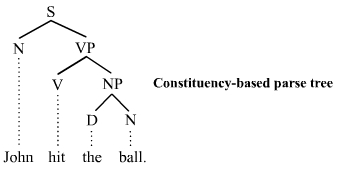 Transformational Grammar
A transformational grammar is a set of rules for such insertions, permutations, movements, and corresponding grammatical changes. Such a set of transformational rules functions like a program. It takes as its input a string constructed according to some context-free grammar and produces a transformed string [Gelkbuch, 2014].
Transformational Grammar